Welcome 5th graders!
Classroom Expectations
Mrs. Ahlander
Mrs. Ahlander Room 137 Trust Avenue
Email address: sahlander@graniteschools.org
Phone
School: 385-646-4972
Class: 385-646-8610
Website: mrsahlander.weebly.com 
You and your guardians may email at anytime. I will make my best efforts to contact you within 24 hours.  
I am available for before/after-school help. I am usually here about and hour before and after school.
Materials
You will need a class binder. This is where ALL of your class work will be placed. It is to stay at school ALWAYS. More to follow.
You have been given a green folder to use for homework.
Pencils, crayons, colored pencils, highlighters, tape, glue, paper, etc. is all provided by me. 
If you would like you bring any of these materials yourself you are more than welcome to do so! Please exchange what Mrs. Ahlander has given you with your new items. 
DO NOT BRING THESE SUPPLIES: permanent markers, pens, pencil sharpeners, staplers, elaborate erasers or binders that are larger than 1 inch. You will be asked to take them home.  
Any materials that are misused or broken by a student will result in that student not being able to use the materials any longer. A Stop and Go will be issued if necessary.
Student Binder and Planner
These tools are provided for you to gain organizational/study skills. 
Without the use of these tools, you will not be successful in this class! 
ALL your work is kept in your binder. DO NOT take it home. If you need to take unfinished work home, put it in your green folder. 
Your planner is checked once a week for a credit towards your writing grade. 
Take good care of your planner, if you have any problems/worries about getting it signed nightly please email me so we can work out a plan.
Student File and Extra Work Box
You will be given your own file which you will keep all previously graded work in for each term. You will take home all work in your file at the end of the term.  
This is to make sure my records match yours. 
The extra work box is where all the extra copies of worksheets go. 
If you are missing a worksheet or have lost an assignment, this is where you can find an extra copy.
If you are absent, you can check the date you were absent and all worksheets handed out will be there. 
If there is not an extra copy in the box, you are out of luck!
Procedures
Lining up – quickly and quietly

Always raise your hand to speak.

Transitions – quickly and quietly

Sharpening your pencil – when the teacher isn’t talking (make sure you have a back up)

Assembly – sit flat, focus on assembly

Fire Drill – Line up in class number order and walk quickly and quietly outside on the field. 

End of Day
Class Jobs are completed
Homework and Planner Check 
Clean room – everything is where it should be and the floor is clean
Update Register
School Rules – Be Safe
Always practice good hallway behavior
Use classroom materials correctly and thoughtfully
KEEP YOUR HANDS FEET AND OTHER OBJECTS TO YOURSELF
Ask permission to leave the room
Rules Cont. – Be Respectful
Value yourself and others. Be honest and ethical, and practice strong moral values.
Treat all members of the school community and all visitors with politeness and respect. 
Raise your hand and wait to be called on before speaking.  
Be respectful to school property. 
Remain in your seat unless instructed to do otherwise.
Pick up after yourself, keep your desk and floor area clean. This includes not eating or chewing gum in class.
Rules Cont. – Be Responsible
Stay focused in class
Keep organized
Be a reliable person
Set goals for yourself
Encourage others
Keep in line when walking with the class
Be thoughtful of others
Rules Cont. – Follow directions the first time given.
Listen to ALL directions carefully and wait until the end of instructions to ask questions. 
If you are confused at the end of discussions BE SURE to ask questions. 
Do not argue with the teacher. 
Any concerns about directions can be discussed with me AFTER class.
Rules Cont. - KYHFOOTY
Keep Your Hands Feet and Other Objects to Yourself. 
This includes throwing objects whether it is at a person, garbage can or other. 
Hitting and stealing are MAJOR offenses and will be dealt with accordingly.
Reward Systems
Class Economy
You will be earning class money for meeting expectations and for making choices that go beyond expectations. At the end of each term there will be a silent auction. On this day you will have the opportunity to spend the money you earned. Students with more than one N on their report card may not participate. 
Clip Chart
You each have a clip that will be moved up and down according to your behavior. This can earn or cost you money. Your name will also be entered into a star of the week drawing that we will do weekly.
What if you don’t?
Stop and Think
You will be sent to the stop and think area for 5 minutes. You will write a paragraph explaining your actions. 
You will lose a privilege and do another stop and think.
Stop and Go
When receiving a stop and go, you will be sent to another room for 30 minutes. 
There you will write 3 paragraphs reflecting on your behavior. 
Multiple Stop and Go’s will result in a conference with your parent and the principal.
Bathroom Passes
You will receive 3 bathroom passes per term (about 10 weeks).  
You can use the pass at anytime to use the restroom or get a drink. 
USE THEM WISELY, if you do not have a pass you do not get to use the restroom or get a drink……it will cost you $5…maybe.
Unused passes at the end of the term are worth 30 extra credit points each in the subject of your choosing. 
You can earn more bathroom passes by reaching the top of our clip chart 3 times but can only use three toward extra credit at the end of the term.  
You may not give any of your bathroom passes to another student.
Absent Students
When returning from being absent the student will be responsible for gathering all assignments needed. 
They can do so by asking a friend or me what the schedule was the previous day. 
Then looking in the Extra Work Box in the file with the date/s that the student was absent.  
The absent student has one week to catch up to what was missed. 
If you are planning on being gone, let me know and we will work something out.
Grading
Grades are based on the accumulation of points.
Points earned are based on:
Completion/show of effort on assignments
	(daily work)
Major projects, exams, and 
	self-reflection
Filling out and signing of
	 planner
READING DAILY – this can make or break your grade. 
Grades are posted online and updated every Friday.
Our Grading Scale
90 - 100% 	= A
80 - 89%	= B
70 - 79%	= C
0 - 69%	= N
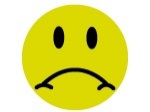 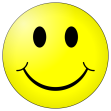 Questions?